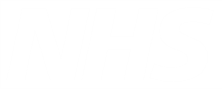 Over 428,000
people received a penalty charge notice after claiming free dental care last year.
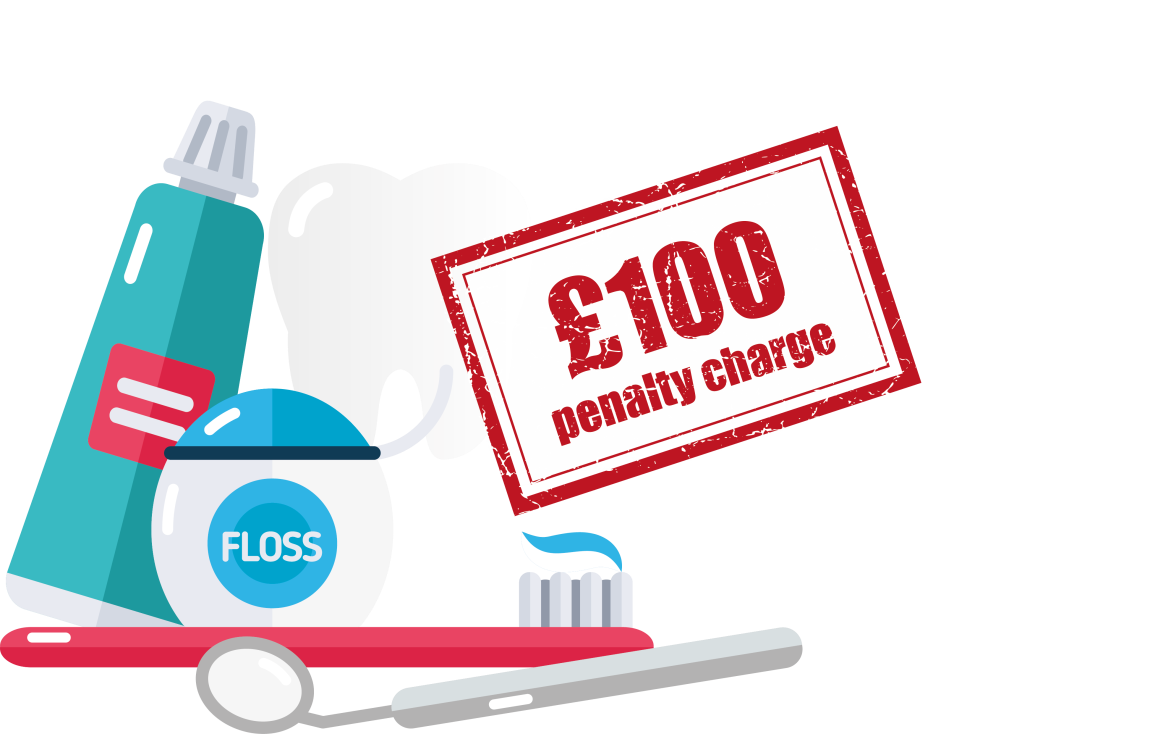 Don’t assume you’re entitled.

Check at www.nhsbsa.nhs.uk/freedental